كيفية حساب انبعاثات النطاق 1+2
إرشادات للمُورّدين
أغسطس 2022
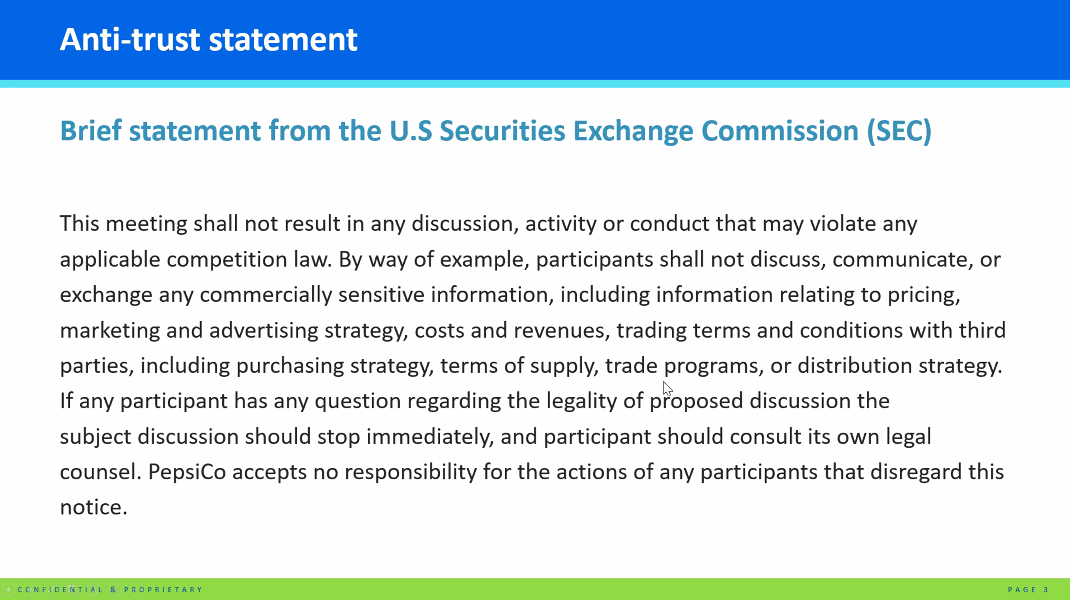 بيان مكافحة الاحتكار
بيان موجز من لجنة الأوراق المالية الأمريكية (SEC)
لا يجوز أن يؤدي هذا الاجتماع إلى أي مناقشة أو نشاط أو سلوك قد ينتهك أي قانون منافسة معمول به. على سبيل المثال، لا يجوز للمشاركين مناقشة أو توصيل أو تبادل أي معلومات تجارية حساسة، بما في ذلك المعلومات المتعلقة بالتسعير أو إستراتيجية التسويق والإعلان أو التكلفة والإيرادات أو شروط وأحكام التداول مع جهات خارجية، بما في ذلك إستراتيجية الشراء أو شروط التوريد أو برامج التداول أو إستراتيجية التوزيع. 
إذا كان لدى أي مشارك أي أسئلة بخصوص قانونية المناقشة المقترحة، فيجب أن تتوقف مناقشة الموضوع فورًا، ويجب على المشارك استشارة مستشاره القانوني. لا تتحمل شركةPepsiCo  أي مسؤولية عن تصرفات أي مشاركين تُخالف هذا الإشعار.
سري ومسجل الملكية
الصفحة 2
إقرار
هذه الإرشادات مقتبسة من برنامج قيادة المُورّدين بشأن التحول المناخي(SLoCT)  الذي شاركت في تأسيسه شركة PepsiCo والعلامات التجارية الأخرى وتم تنسيقه بواسطة Guidehouse، مع التدريب على محاسبة غازات الدفيئة من Microsoft  للمُورّدين والذي طورته Microsoft  بالشراكة معCDP  وEngie Impact.

تعتمد هذه الإرشادات على إرشادات بروتوكول غازات الدفيئة الخاص بمعايير المحاسبة والإبلاغ المؤسسية للغازات الدفيئة. يمكن للمُورّدين مراجعة إرشادات بروتوكول غازات الدفيئة الكاملة على https://ghgprotocol.org 
معايير المحاسبة والإبلاغ المؤسسية لبروتوكول غازات الدفيئة
إرشادات النطاق2  لبروتوكول غازات الدفيئة
نظرة عامة
الخطوة الأولى: التخطيط والإعداد
الخطوة الثانية: جمع البيانات
الخطوة الثالثة: حساب البيانات وتقييمها
الخطوة الرابعة: مراقبة الآثار ومراجعتها 
طلبات PepsiCo والموارد الإضافية
المحتويات
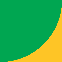 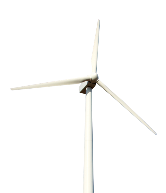 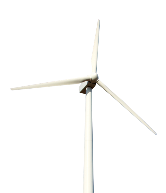 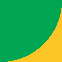 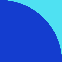 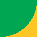 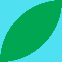 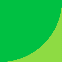 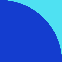 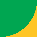 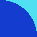 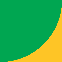 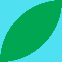 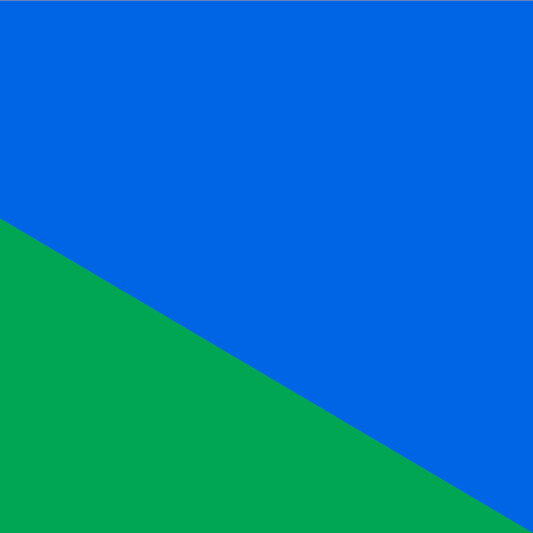 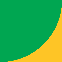 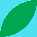 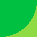 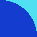 1. نظرة عامة
انبعاثات النطاق 1 هي انبعاثات مباشرة من عمليات الشركة. انبعاثات النطاق 2 هي انبعاثات غير مباشرة من الكهرباء والبخار والتدفئة والتبريد المُشتراة.
انبعاثات النطاق 1+2 الخاصة بك هي انبعاثات النطاق 3 الخاصة بشركة PepsiCo
النطاق 1استخدام الوقود والانبعاثات المتسربة
النطاق 2استخدام الكهرباء
مركبات الشركة

مرافق الشركة
شراء الكهرباء والبخار والتدفئة والتبريد للاستخدام الخاص
مباشر
غير مباشر
يتم إكمال آثار غازات الدفيئة على 4 مراحل
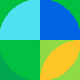 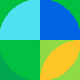 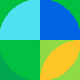 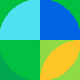 [Speaker Notes: The process of developing a GHG Footprint is divided into four phases

Phase 1: Planning & preparation
Phase 2: Data collection
Phase 3 : Data calculation & evaluation
Phase 4. Footprint Monitoring & Revising]
2. التخطيط والإعداد
أ( تحديد فريق الآثار
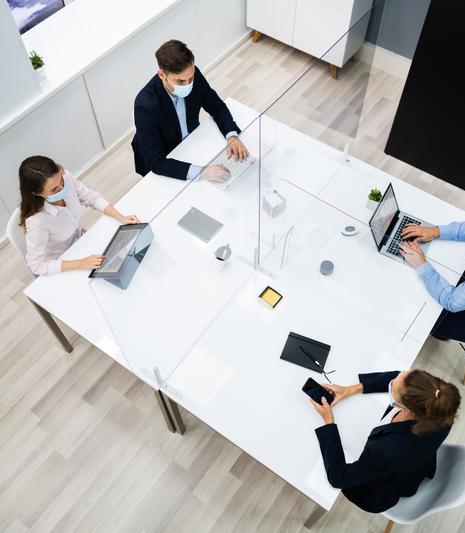 يمكن أن تختلف الفرق المطلوبة لحساب آثار غازات الدفيئة بناءً على حجم وتعقيد مؤسستك والنضج المناخي لشركتك. غالبًا ما تتضمن الفرق أفرادًا من
المرافق أو العمليات والصيانة )مثل استخدام الكهرباء والوقود(
المشتريات أو الشؤون المالية )مثل مشتريات المبردات(
الهندسة 
المسؤولية الاجتماعية للشركة 
البيئة والصحة والسلامة 
القيادة
جهة خارجية أو خبراء خارجيون
على سبيل المثال: تم تشكيل فريق داخلي متعدد الوظائف لجرد غازات الدفيئة داخل الشركة "X"، ويتألف من أعضاء أساسيين من فريق الشؤون المالية والمرافق والهندسة بالإضافة إلى راعي قيادي من فريق المسؤولية الاجتماعية للشركة ودعم من مستشار خارجي.
[Speaker Notes: Footprinting requires collecting data from many parts of company, so you’ll want to engage people from different teams. 
It’s also good to get these members involved early because when you later set targets, take actions to reduce your footprint and track your progress towards your targets these people are going to be key partners. 

Common members include:
- Representatives from different departments where data is coming from
- Leadership sponsor to ensure team gets get resources needed
- External support if resources are constrained]
ب( تعيين حدود مؤسستك
هناك ثلاثة نُهج لتحديد المنشآت والانبعاثات التي تقع ضمن نطاق آثارك في النطاق 1 و2 (أي لتعيين "الحدود التنظيمية" الخاصة بك(
حصة الأسهم
الرقابة المالية
الرقابة التشغيلية
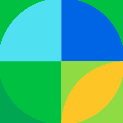 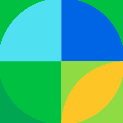 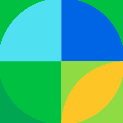 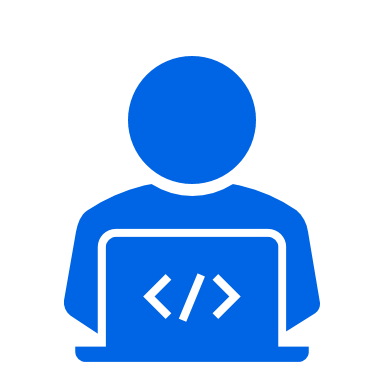 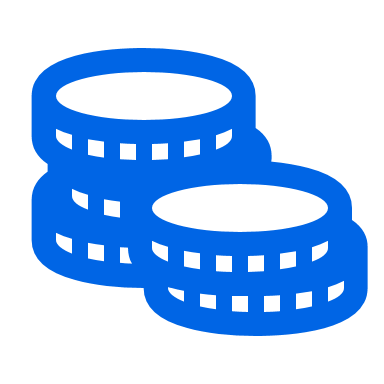 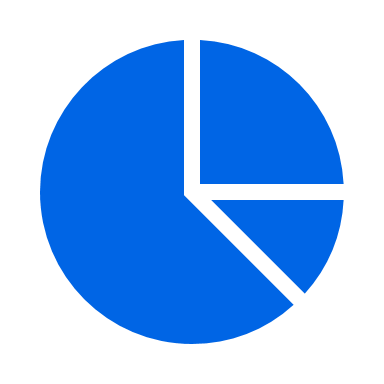 إذا كانت المؤسسة تتحكم في عمليات الأصل.هذا هو النهج الأكثر شيوعًا والموصى به.
ترتكز الرقابة إلى الرقابة المالية )مقابل الرقابة القانونية/التشغيلية).لا تُستخدم إلّا في قطاعات محددة مثل النفط والغاز.
يتم قسمة الرقابة على نسبة ملكية الأصل.يتم الاستخدام للمنشآت أو العمليات المشتركة.
راجع المعيار المؤسسي لبروتوكول غازات الدفيئة، الفصل 3. تعيين الحدود التنظيمية لمزيد من التفاصيل.
[Speaker Notes: Your organizational boundaries determine which emissions are allocated to your Scope 1 & 2 footprint versus someone else’s. This step ensures your footprint is relevant and complete and prevents double-counting. Emissions within your organizational boundary fall into your scope 1&2 footprint, Emissions outside of your organizational boundary may fall into scope 3 footprint.

There are two general ways to defining your organizational boundary: control approach & equity share approach. 
Under control approach you take 100% responsibility for all emissions within your control. For equity share approach you only take the % that you have ownership over. 
Under the control approach there are two options: Operational control and financial control.

Most companies take the operational control approach. This means they include all emissions for the facilities / assets they have operational control over in their scope 1&2 footprint. Operational Control = have the power to control operating policies at a facility e.g. able to decide when people work there, when are lights turned on, how is building run. This means that it doesn’t matter whether you lease or own a building or whether it’s part of a joint venture – all that matters is whether you control the operation of what happens in the building.

For most companies Operational control is same as financial control (who gets to control financial decisions and gets economic benefit from activities)]
ج) فهم منهجية الحساب
=
غازات الدفيئة
كجم من مكافئ ثاني أكسيد الكربون
النشاط
مثال، كيلووات في الساعة
عامل الانبعاث
مثال، كجم من مكافئ ثاني أكسيد الكربون/كيلووات في الساعة
x
عامل الانبعاث
بيانات النشاط
التفضيل
[Speaker Notes: Activity data: a measure of a level of activity that results in GHG emissions (e.g., gallons of fuel or kWh of electricity consumed)
Emissions factor: a coefficient that converts activity data into a quantity of GHGs released to the atmosphere (per unit of activity for a given emission source)


Activity data can be measured with two types of data : Primary activity data and Secondary activity data

Primary activity data comes directly from the organization and can be fed directly in the GHG calculation formula. This for example includes data from actual measurements, data directly from the meters, consumption data from utility bills etc.

Secondary activity data on the other hand are gathered from proxy sources like industry or governmental reports and is used whenever the primary activity data is not available.]
3. جمع البيانات
جمع البيانات يعدّ عملية تحسين مستمرة
تتحرك المؤسسات على طول المراحل بمزيد من الخبرة والتوجيه
إنها عملية تحسين مستمرة تصبح أفضل عادةً بعد عامين من إدارة البيانات
تقدم كل وحدة ومنشأة البيانات بالتنسيق المتاح
البادئات
قوالب جمع بيانات منسقة ومختبرة لجميع الوحدات والمرافق، على سبيل المثال، معدّة على برنامج Excel
روتيني ومعدّ جيدًا
برامج متطورة لجمع البيانات البيئية ومعالجتها
الأفضل في فئته
[Speaker Notes: Multiple stakeholders to be included: Colleagues from finance, from HSE, purchasing, production, process engineers
Find a balance between encouraging them to participate i.e. making it easy for them and collecting data in the format you need it to be
3 stages or 3 categories of data collection approaches
“First round” can also be skipped]
أ) تحديد طريقة جمع البيانات
إذا كنت ترغب في الاستعانة باستشاري أو مزود برامج، فتحقق من مزودي الحلول المعتمدين لدى CDP: ابحث تحديدًا عن مزودي خدمات جرد انبعاثات غازات الدفيئة.
إذا كنت قد بدأت للتو وترغب في إجراء محاسبة النطاق 1+2 داخليًا، فاستخدم الحاسبة المبسطة لانبعاثات غازات الدفيئة الخاصة بوكالة حماية البيئة (EPA) الأمريكية لتصميم قالب تجميع بيانات Excel الخاص بك.
لاحظ أن عوامل الانبعاثات في هذه الأداة خاصة بالولايات المتحدة، لذلك ستحتاج إلى إنشاء قالب خاص بك بناءً عليها.
تحقق أيضًا من قائمة مزودي البرامج إذا كنت تريد أتمتة العملية.
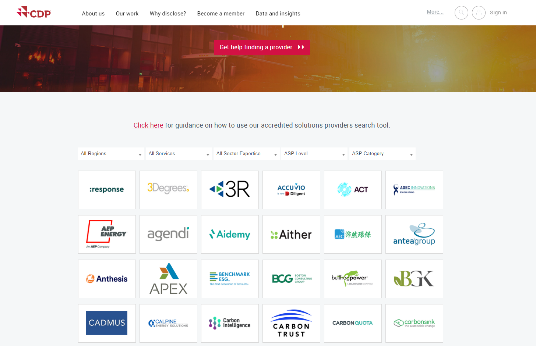 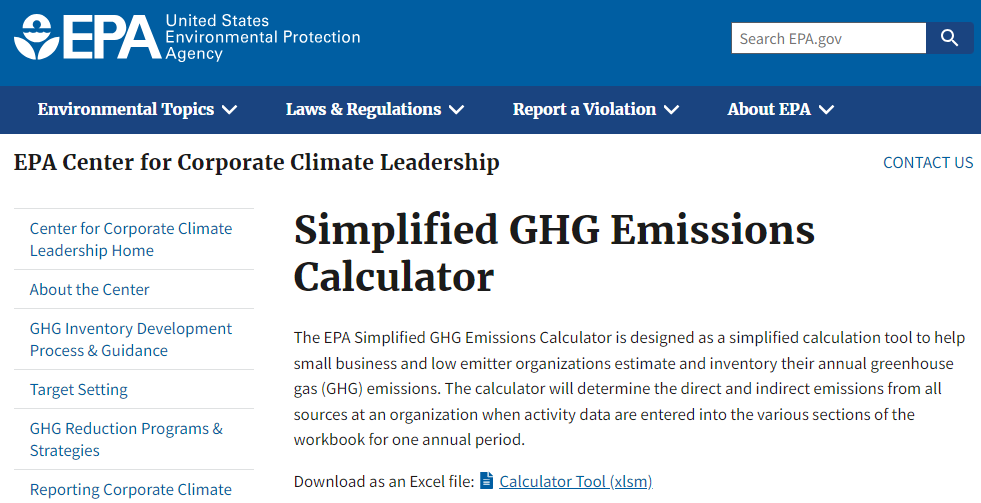 ب) جمع بيانات نشاط النطاق 1
راجع القائمة المرجعية أدناه لمصادر الانبعاثات، وأنشئ قائمة بتلك التي تنطبق على شركتك، واجمع البيانات ذات الصلة
* تساهم معظم غازات التبريد في إحداث الاحترار العالمي عند تسربها إلى الغلاف الجوي. ولديها احتمالات إحداث الاحترار العالمي على مدى 100 عام (GWP) تزيد بمقدار 140 إلى 11700 أضعاف ثاني أكسيد الكربون (CO2). من المفترض أن تكون كمية الغاز المتسرب مساوية لكمية الغاز المستبدل في نظام التبريد )التدفئة والتهوية وتكييف الهواء، والمبردات، والتخزين البارد، والنقل المبرد، والمضخة الحرارية، وما إلى ذلك(
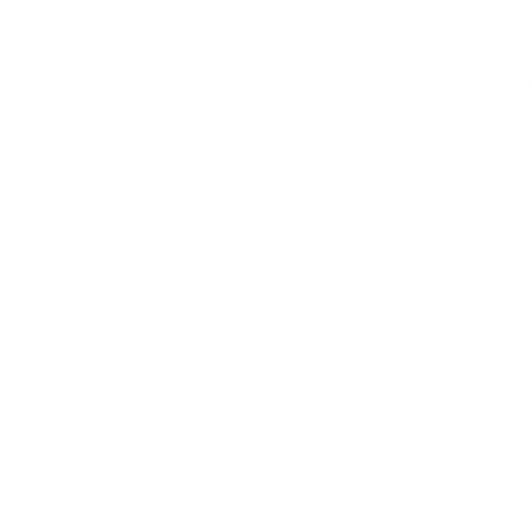 ج) جمع عوامل الانبعاثات للنطاق 1
لا يوجد "متجر متكامل" لعوامل الانبعاثات. تقوم المنظمات والوكالات المختلفة بجمع البيانات لتطوير العوامل بطرق مختلفة، مما يؤدي إلى عوامل مختلفة. علاوة على ذلك، تتم مراجعة و/أو تنقيح عوامل الانبعاثات مع تطور العلم وتحسين الطرق. 
في ما يلي قاعدة البيانات الأكثر استخدامًا لحساب الانبعاثات من النطاق 1.
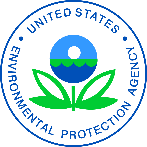 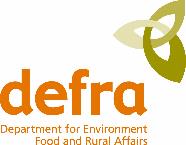 وكالة حماية البيئة الأمريكية (US EPA) ‏GHG Emissions Factors Hub
الوصول هنا 
)انقر على ملفPDF  أو مصنفExcel  بعنوان: GHG Emissions Factors Hub)
وزارة البيئة والغذاء والشؤون الريفية بالمملكة المتحدة (DEFRA)
الوصول هنا
استخدم هذا إذا كان مصنعك في الولايات المتحدة
استخدم هذا إذا كان مصنعك في المملكة المتحدة. ويمكن أيضًا استخدام عوامل الانبعاثات هذه كبديل للبلدان الأخرى.
نحن ندرك أن التنقل في قواعد البيانات هذه مربك بعض الشيء - يُرجى الاطلاع على الفيديو التعليمي لعامل الانبعاثات للحصول علىإرشادات إضافية.
الانبعاثات المتسربة
ما المقصود بالانبعاثات المتسربة؟
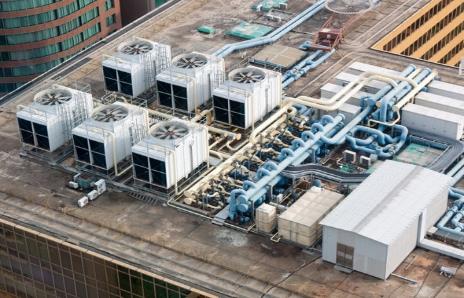 الانبعاثات الناتجة عن الإطلاقات المتعمدة أو غير المتعمدة من إنتاج ومعالجة ونقل وتخزين واستخدام الوقود والمواد الأخرى التي لا تمر عبر شبكة المداخن أو المدخنة أو فتحة التهوية أو أنبوب العادم.
ينتج الشكل الأكثر شيوعًا من الانبعاثات المتسربة عن استخدام معدات التبريد وتكييف الهواء (AC)، التي تطلق مُركبات الهيدروفلوروكربون(HFC)  والمركبات الفلورية الكربونية (PFC) -  وهي غازات الدفيئة ذات مستويات عالية جدًا من القدرة على إحداث الاحترار العالمي. إذا كانت شركتك تستخدم أجهزة تبريد أو تكييف هواء، فمن المرجح أن تتسبب في بعض هذه الانبعاثات.
نظرًا للقيود الزمنية، لن نتناول الانبعاثات المتسربة في هذه الجلسة. يُرجى الرجوع إلى الموارد التالية للحصول على إرشادات حول حساب الانبعاثات المتسربة:
تدريب Microsoft Scope 1، الشريحة 26-29
إرشادات وكالة حماية البيئة (EPA) بشأن جرد غازات الدفيئة: الانبعاثات المتسربة المباشرة
[Speaker Notes: Image source: https://www.scientificamerican.com/article/could-air-conditioning-fix-climate-change/]
انبعاثات النطاق 2: القائم على الموقع مقابل القائم على السوق
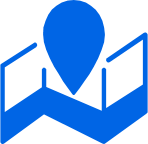 النهج القائم على الموقع
النهج القائم على السوق
تعكس الطريقة القائمة على الموقع  متوسط كثافة الانبعاثات للشبكات التي يحدث فيها استهلاك الطاقة.
التعريف
وتعكس الطريقة القائمة على السوق الانبعاثات الناتجة عن الكهرباء التي اختارتها الشركات عمدًا (أو افتقارها إلى الاختيار(.
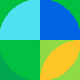 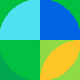 يتم استخدام متوسط عوامل انبعاثات الشبكة 
جميع أنواع الكهرباء )المتجددة والرمادية) لها نفس عامل الانبعاث (EF) (مزيج الشبكة).
على سبيل المثال، إذا كان مصنعك في الهند، فإن عامل الانبعاث المستخدم هو متوسط عامل الانبعاث للشبكة في جميع أنحاء الهند، بغض النظر عما إذا كنت تشتري طاقة متجددة أم لا
تُستخدم عوامل الانبعاثات الخاصة بالعقد. 
عامل الانبعاث لمنتجات الكهرباء المتجددة يساوي 0. 
من خلال المحاسبة القائمة على السوق، يمكنك حساب مشتريات الطاقة المتجددة وعقود الكهرباء الخضراء. 
إذا لم تستخدم أيًا منهما، فيجب عليك استخدام عامل انبعاث المزيج المتبقي. ويُعرف هذا بأنه "نوع من معامل الانبعاثات يمثل متوسط الانبعاثات من جميع الطاقة غير المطلوبة"، وعادةً ما يكون أعلى من معامل الانبعاث المعتمد على الموقع في نفس المنطقة.
طريقة الحساب
عندما تُحّول جزءPEP  من الحمل الكهربائي إلى 100% من RE )مع شهادات سمات الطاقة (EAC) الموثوقة لإثبات ذلك*(، تصبح انبعاثات النطاق 2 المرتبطة القائمة على السوق صفرًا.
*انظر "إرشادات لشركاء سلسلة القيمة في PEP بشأن الكهرباء المتجددة" لمعرفة كيفية تقديم مطالبة موثوقة لخفض الانبعاثات من الكهرباء المتجددة )يتم تقديمها عبر البريد الإلكتروني في فبراير 2023؛ أرسل رسالة بريد إلكتروني إلى إريك هت erik.hut@pepsico.com إذا لم تجدها(. انظر  إرشادات النطاق 2 لبروتوكول غازات الدفيئة والملاحظة الفنية لـ CDP: المحاسبة عن انبعاثات النطاق 2 للحصول على مزيدٍ من الإرشادات بشأن محاسبة النطاق 2 القائمة على السوق.
[Speaker Notes: (E.g.: Emission factors from the IEA). 
Individual corporate choices regarding electricity contracts, supplier choices, or certificate purchases are not directly reflected in an individual’s scope 2 inventories using this method.]
تحتاج إلى شهادات سمات الطاقة لإجراء مطالبات الكهرباء المتجددة الموثوقة
ما الأسعار الإرشادية لشهادات سمات الطاقة خارج أمريكا الشمالية/الاتحاد الأوروبي؟
ما المقصود بشهادات سمات الطاقة؟
المصدر:  3degrees EAC market update, May 2023.
الإفصاح: هذه معلومات إرشادية للأغراض المرجعية فقط. تعتمد الأسعار على وقت الشراء، والمواصفات التقنية، والحجم، والتسليم، وأي مواصفات إضافية للمنتج في وقت استعدادك للتعامل.
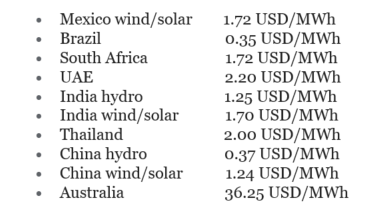 إن شهادة سمات الطاقة (قد تُعرف باسم ائتمان الطاقة المتجددة (REC)  في أمريكا الشمالية؛ أو ضمان المنشأ(GO)  في أوروبا؛ أو ائتمان الطاقة المتجددة الدولي(iREC)  في العديد من الأسواق الناشئة) تمثل السمات البيئية المرتبطة بتوليد الكهرباء من مصدر طاقة متجددة

1 ميجاوات في الساعة = 1 شهادة سمات طاقة

لكي يتم اعتبار الكهرباء من مصدر متجدد - لتمكين مطالبات الإبلاغ المتوافقة - يجب مطابقة الكهرباء المستهلكة مع حجم مكافئ من شهادات سمات الطاقة من مشروع طاقة متجددة
طاقة الرياح/الطاقة الشمسية في المكسيك	1.72 دولار/ميجاوات في الساعة
البرازيل			0.35 دولار/ميجاوات في الساعة
جنوب إفريقيا			1.72 دولار/ميجاوات في الساعة
الإمارات العربية المتحدة		2.20 دولار/ميجاوات في الساعة
الطاقة المائية في الهند		1.25 دولار/ميجاوات في الساعة
طاقة الرياح/الطاقة الشمسية في الهند	1.70 دولار/ميجاوات في الساعة
تايلاند			2.00 دولار/ميجاوات في الساعة
الطاقة المائية في الصين		0.37 دولار/ميجاوات في الساعة
طاقة الرياح/الطاقة الشمسية في الصين	1.24 دولار/ميجاوات في الساعة
أستراليا			36.25 دولار/ميجاوات في الساعة
ب( جمع بيانات نشاط النطاق 2
راجع القائمة المرجعية أدناه لمصادر الانبعاثات، وأنشئ قائمة بتلك التي تنطبق على شركتك، واجمع البيانات ذات الصلة
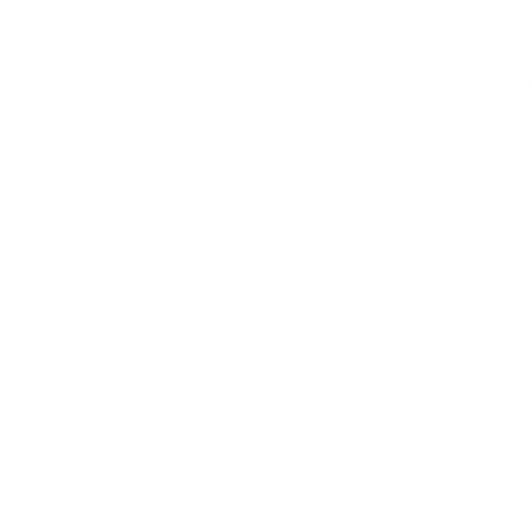 ج( جمع عوامل الانبعاثات للنطاق 2
لا يوجد "متجر متكامل" لعوامل الانبعاثات. تقوم المنظمات والوكالات المختلفة بجمع البيانات لتطوير العوامل بطرق مختلفة، مما يؤدي إلى عوامل مختلفة. علاوة على ذلك، تتم مراجعة و/أو تنقيح عوامل الانبعاثات مع تطور العلم وتحسين الطرق. 
في ما يلي قاعدة البيانات الأكثر استخدامًا لحساب الانبعاثات من النطاق 2.
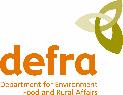 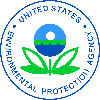 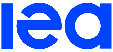 وزارة البيئة والغذاء والشؤون الريفية بالمملكة المتحدة (DEFRA)
الوصول هنا
وكالة حماية البيئة (EPA) — قاعدة البيانات المتكاملة لموارد الانبعاثات والتوليد (eGRlD) 
الوصول هنا 
(انقر فوق ملف PDF  أو مصنف Excel  بعنوان:
GHG Emissions Factors Hub)‎ 
الجدول 6 مخصص للكهرباء المُشتراة 
الجدول 7 مخصص لخدمات البخار والتدفئة المُشتراة
الوكالة الدولية للطاقة (IEA)
الوصول هنا
استخدم هذا لجميع المرافق خارج الولايات المتحدة أو المملكة المتحدة. هذه هي قاعدة البيانات الأكثر شمولاً التي تشمل عوامل الانبعاثات الوطنية لتوليد الكهرباء والحرارة. (لاحظ أن هناك رسوم مرتبطة بالوصول إلى عوامل الانبعاثات هذه).
استخدم هذا إذا كانت شركتك في المملكة المتحدة.
استخدم هذا إذا كانت شركتك موجودة في الولايات المتحدة.
نحن ندرك أن التنقل في قواعد البيانات هذه مربك بعض الشيء - يُرجى الاطلاع على الفيديو التعليمي لعامل الانبعاثات للحصول علىإرشادات إضافية.
4. حساب البيانات
حساب انبعاثات غازات الدفيئة
عامل الانبعاث
مثال، كجم من مكافئ ثاني أكسيد الكربون/كيلووات في الساعة
النشاط
مثال، كيلووات في الساعة
غازات الدفيئة
كجم من مكافئ ثاني أكسيد الكربون
=
x
تأكد من تطابق الوحدات )على سبيل المثال، كيلووات في الساعة مضروبًا في كجم من مكافئ ثاني أكسيد الكربون/كيلووات في الساعة؛ وليس كجم من مكافئ ثاني أكسيد الكربون/ميجا جول(
تأكد من أن عامل الانبعاث بالكيلوجرام من مكافئ ثاني أكسيد الكربون )بما في ذلك جميع انبعاثات غازات الدفيئة ذات الصلة بما في ذلك ثاني أكسيد الكربون والميثان وأكسيد النيتروز وغيرها من غازات الدفيئة كما هو محدد في بروتوكول غازات الدفيئة(
23
5. مراقبة الآثار ومراجعتها
مراقبة الآثار ومراجعتها
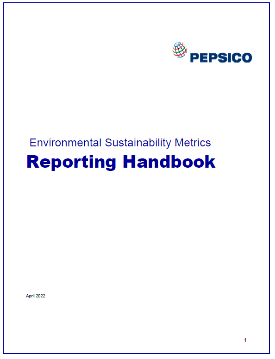 إنشاء بروتوكول مراقبة لتوثيق منهجيتك وأي تغييرات
الحصول على تحقق من جهة خارجية حول انبعاثات النطاق 1+2 لشركتك
وضع هدف قائم على العلم لانبعاثات النطاق 1+2  (ولاحقًا لانبعاثات النطاق 3)
تتبع الانبعاثات لقياس التقدم المحرز في خفض الانبعاثات
مراجعة النهج لتحسين الدقة بمرور الوقت
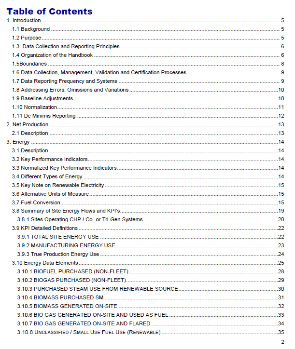 6. طلبات PepsiCo والموارد الإضافية
ملخص طلباتنا منك
بحلول نهاية عام 2023
تفضل بزيارة مركز عمل الاستدامة واحصل على موارد لحساب انبعاثات النطاق 1 و2 الخاصة بك https://sustainabilityaction.pepsico.com/‎
قدم حصتنا من انبعاثات النطاق 1 و2
إذا كنت مؤهلاً، فشارك في برنامجGuidehouse  لقيادة المُورّدين بشأن التحول المناخي (SLoCT). تواصل مع جهة الاتصال في PepsiCo  لدعوتك - إذا تمت دعوتك، فابحث عن رسالة بريد إلكتروني من loctpartners@guidehouse.com
بحلول نهاية عام 2023
بحلول نهاية عام 2023
التحول إلى الكهرباء المتجددة - 
سجل في تجديد PEP - وضع هدف للكهرباء المتجددة
قم بتطوير مسار انزلاقي لتحقيق كهرباء متجددة بنسبة100%  لأحجام PEP. انضم إلى برنامج PEP REnew  وقم بالتسجيل عبر الرابط:pep+ Renew 

https://neonetworkexchange.com/peprenew
التزام بوضع هدف قائم على العلم
ملخص طلباتنا منك
بحلول نهاية عام 2023
تفضل بزيارة مركز عمل الاستدامة واحصل على موارد لحساب انبعاثات النطاق 1 و2 الخاصة بك https://sustainabilityaction.pepsico.com/‎
قم بالإبلاغ عن انبعاثات النطاق 1 و2 على مستوى شركتك
إذا كنت مؤهلاً، فشارك في برنامج Guidehouse  لقيادة المُورّدين بشأن التحول المناخي. تواصل مع جهة الاتصال فيPepsiCo  لتتم دعوتك
بحلول نهاية عام 2023
بحلول نهاية عام 2023
التزم بوضع هدف للكهرباء المتجددة
التزام بوضع هدف قائم على العلم
قم بتطوير مسار انزلاقي لتحقيق كهرباء متجددة بنسبة 100% لأحجام PEP. انضم إلى برنامج PEP RENew  وقم بالتسجيل عبر الرابط: pep+ Renew
موارد إضافية لحساب انبعاثات النطاق 1+2
مقدمو الحلول المعتمدون من CDP: ابحث تحديدًا عن مزودي خدمات جرد انبعاثات غازات الدفيئة
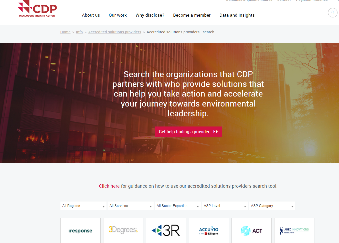 
تدريب Microsoft للمُورّدين على محاسبة انبعاثات غازات الدفيئة )بالشراكة مع Engie Impact  وCDP)
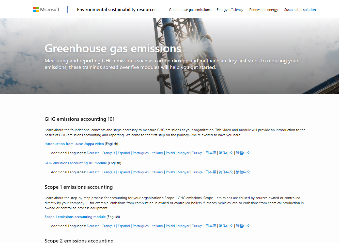 
شكرًا لك
الأسئلة
أ) تحديد طريقة جمع البيانات
إذا كنت قد بدأت للتو وترغب في إجراء محاسبة النطاق 1+2  داخليًا، فاستخدم الحاسبة المبسطة لانبعاثات غازات الدفيئة من وكالة حماية البيئة(EPA)  الأمريكية لتصميم قوالب تجميع بيانات Excel  الخاصة بك المجانية لأداة حساب انبعاثات بروتوكول غازات الدفيئة، بالإضافة إلى تدريبات Microsoft  على كيفية استخدام هذه الأداة )تدريب النطاق 1 وتدريب النطاق 2)
إذا كنت ترغب في الاستعانة باستشاري أو مزود برامج، فتحقق من مزودي الحلول المعتمدين لدى CDP: ابحث تحديدًا عن مزودي خدمات جرد انبعاثات غازات الدفيئة
يتم توفير أدوات إضافية في مركز PepsiCo لإجراءات الاستدامة
تحقق أيضًا من قائمة مزودي البرامج إذا كنت أكثر تقدمًا وترغب في أتمتة العملية
تم إيقافه بموجب بروتوكول غازات الدفيئة في الوقت الحالي
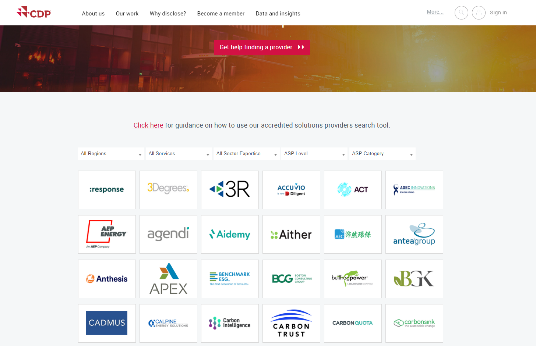 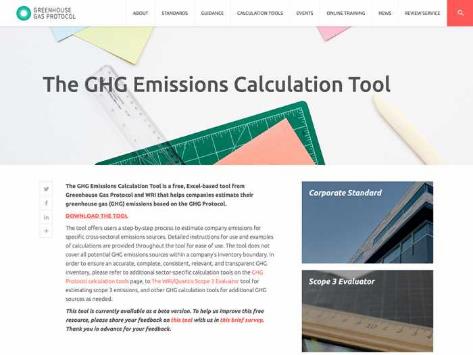 تحتاج إلى شهادات سمات الطاقة لإجراء مطالبات الكهرباء المتجددة الموثوقة
إن شهادة سمات الطاقة )قد تُعرف باسم ائتمان الطاقة المتجددة(REC)  في أمريكا الشمالية؛ أو ضمان المنشأ (GO) في أوروبا) تمثل السمات البيئية المرتبطة بتوليد الكهرباء من مصدر طاقة متجددة

1 ميجاوات في الساعة =  1 شهادة سمات طاقة

لكي يتم اعتبار الكهرباء من مصدر متجدد-  لتمكين مطالبات الإبلاغ المتوافقة - يجب مطابقة الكهرباء المستهلكة مع حجم مكافئ من شهادات سمات الطاقة من مشروع طاقة متجددة